Esercizi IR
RichiesteDato lo spettro IR indicare a che struttura (tra quelle fornite) molecolare fa riferimento. Motivare la risposta
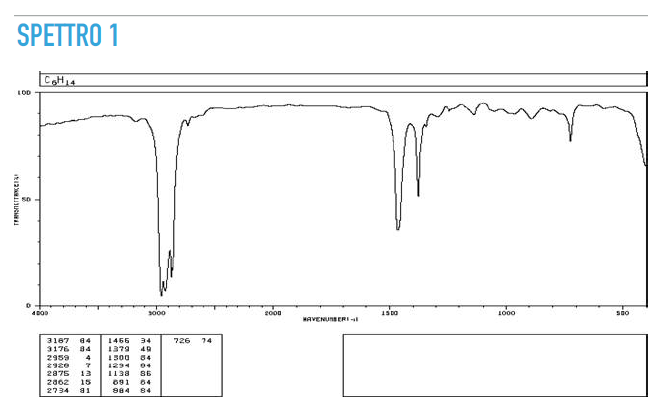 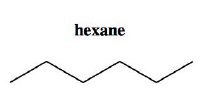 3
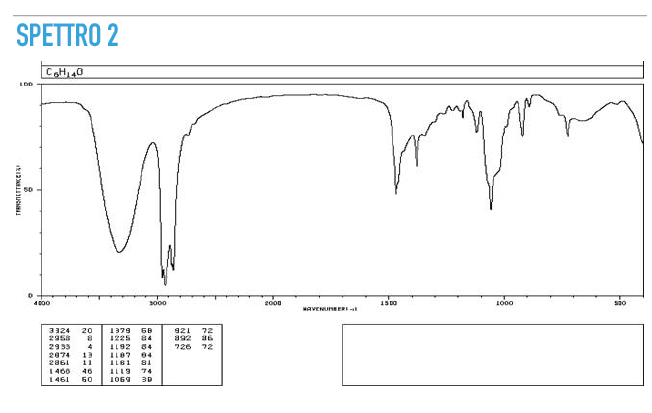 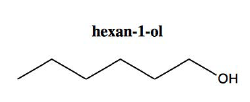 4
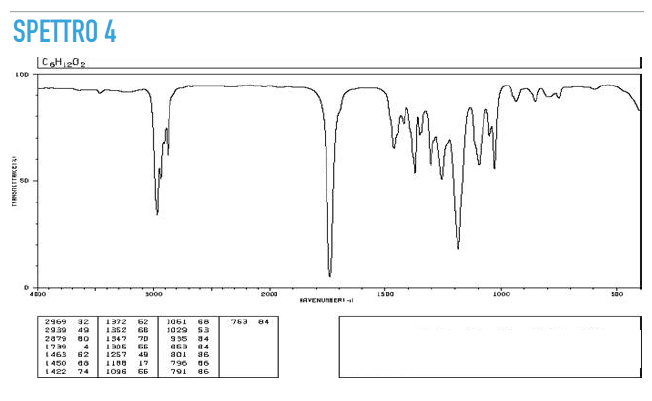 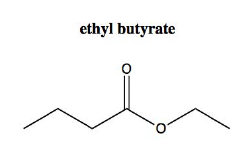 5
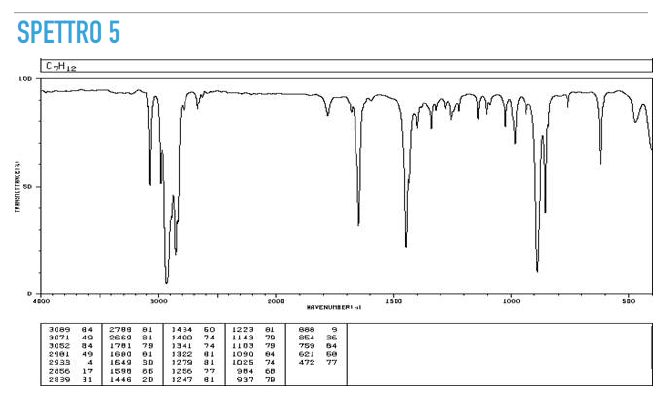 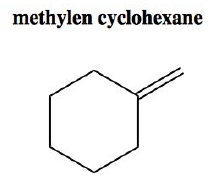 6
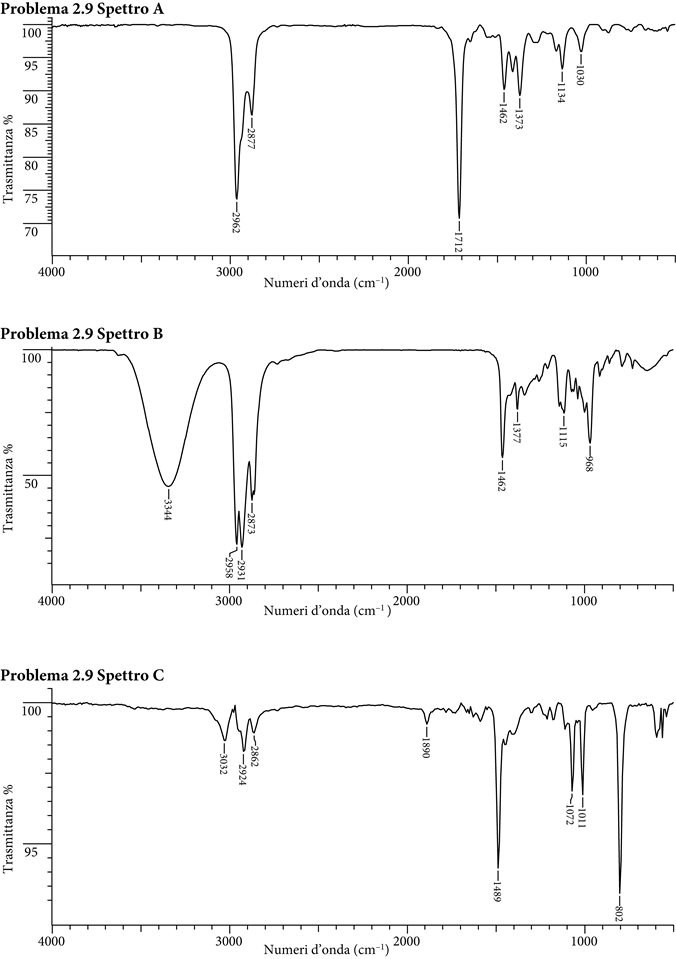 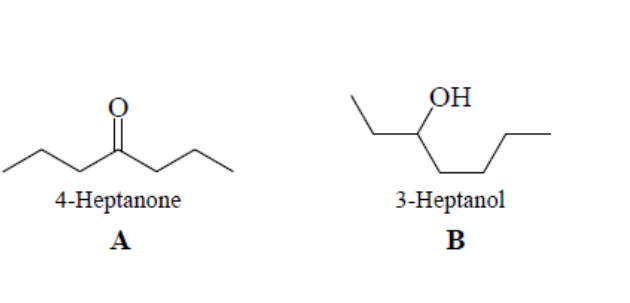 7
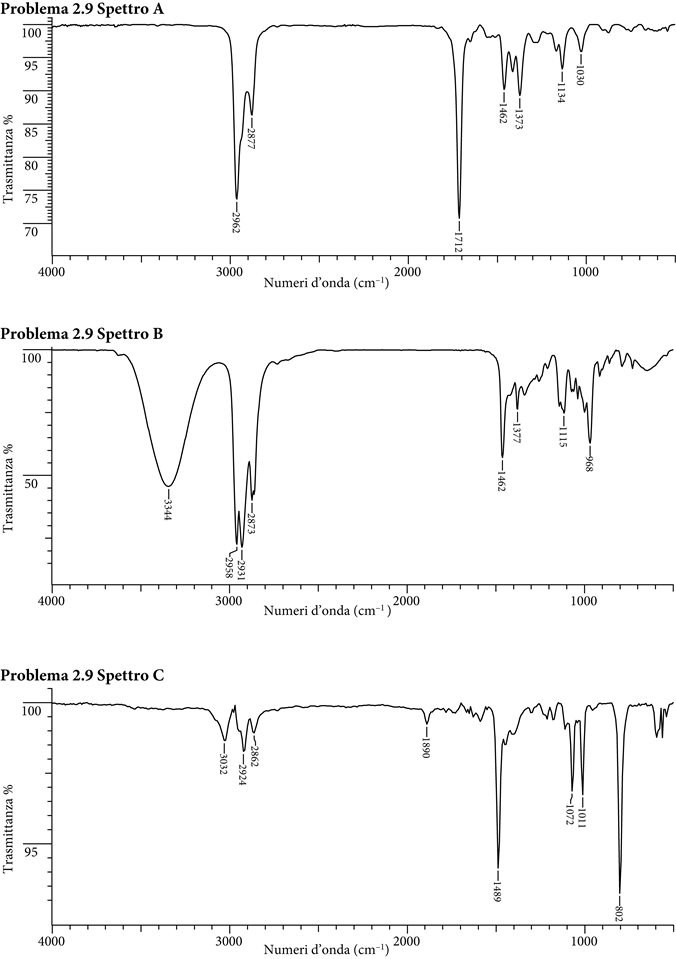 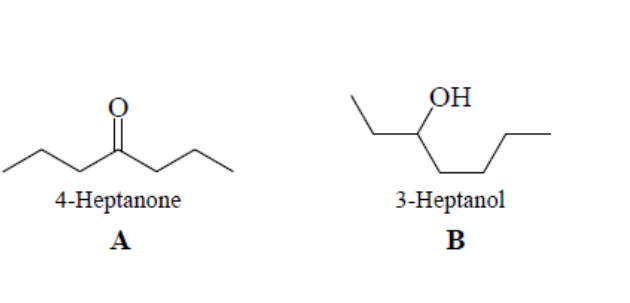 8
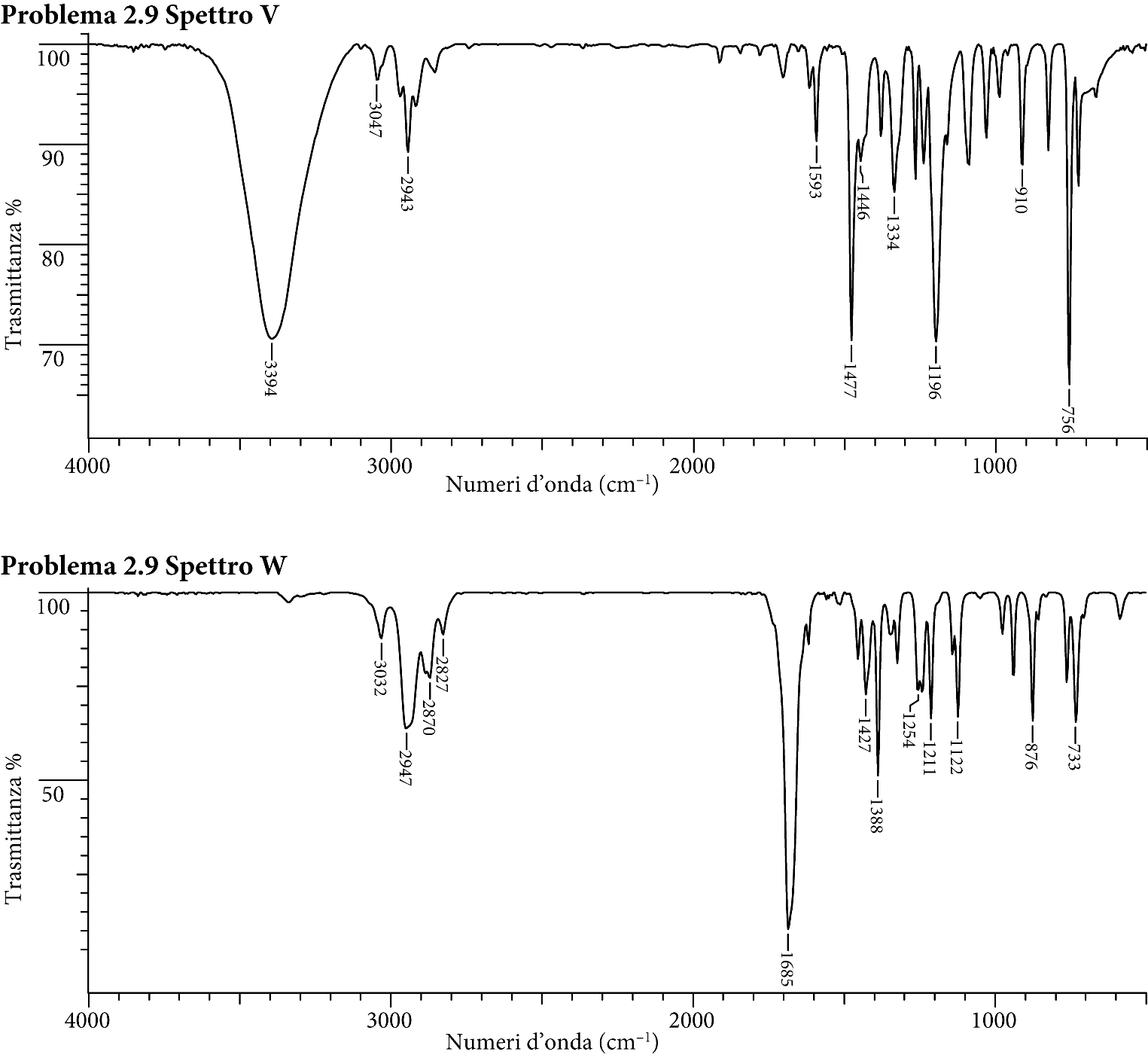 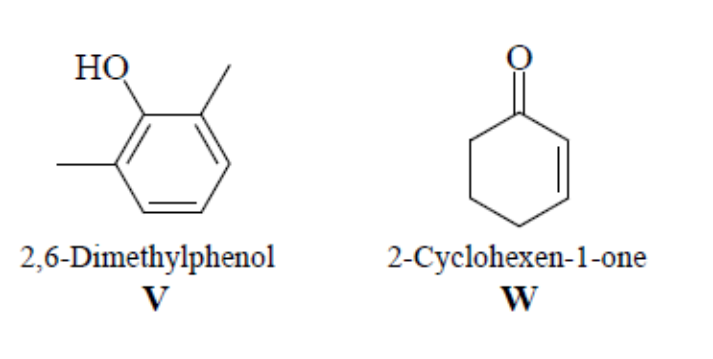 9
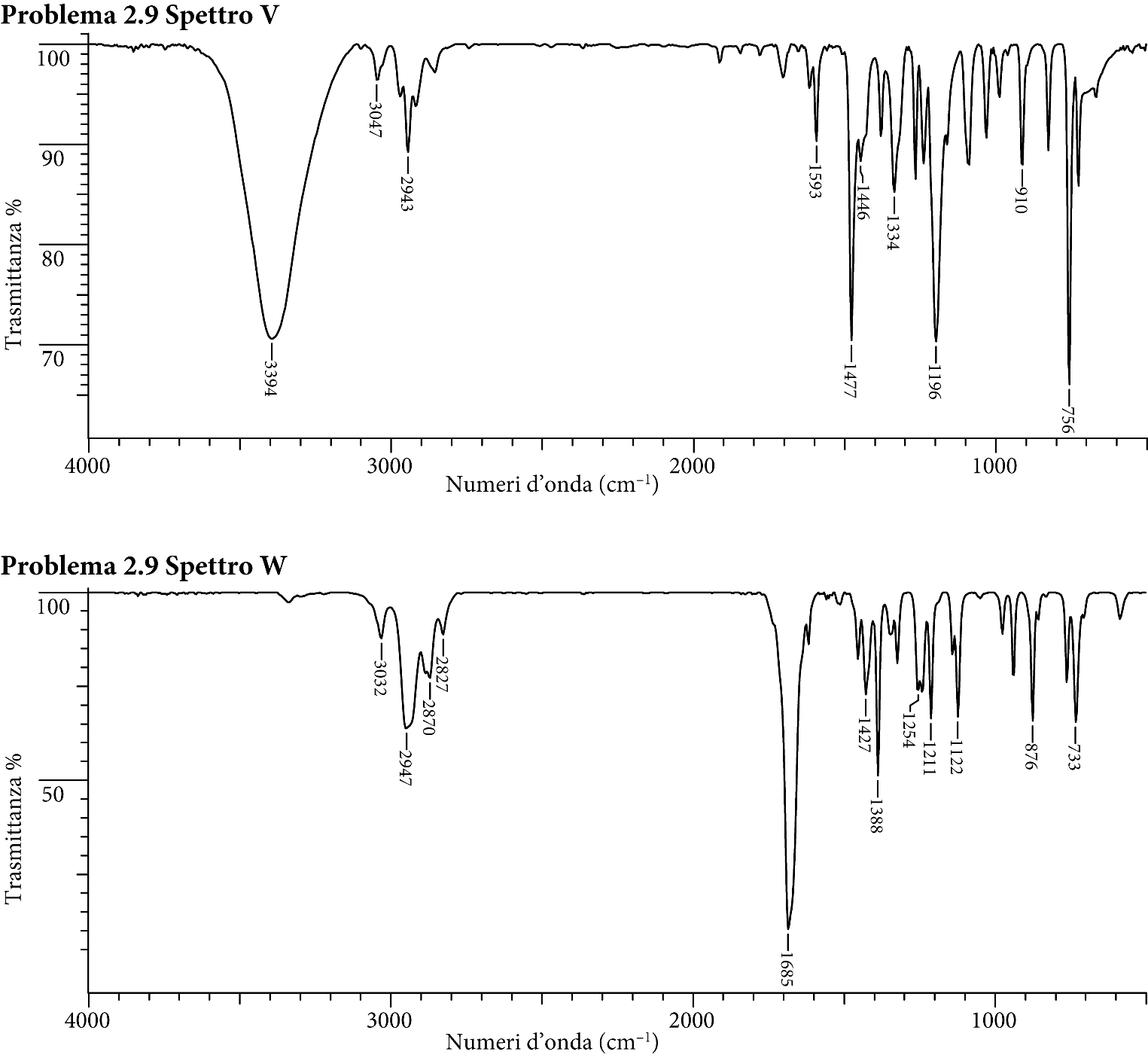 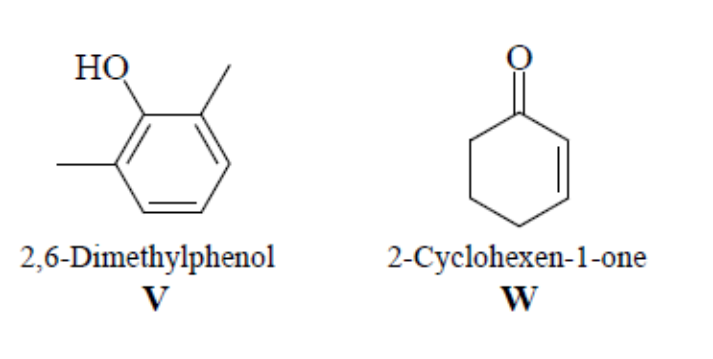 10
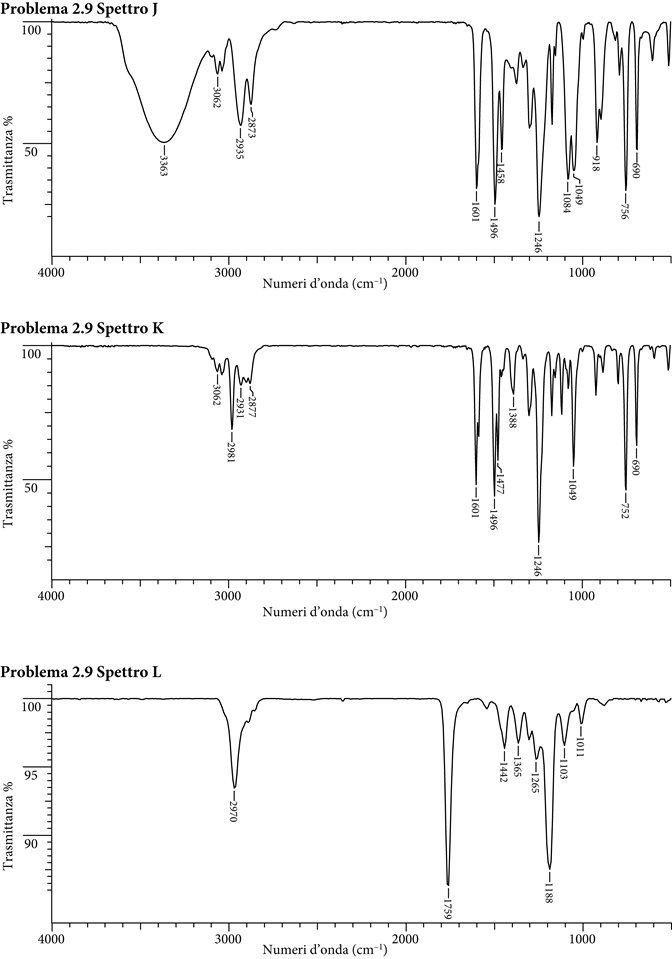 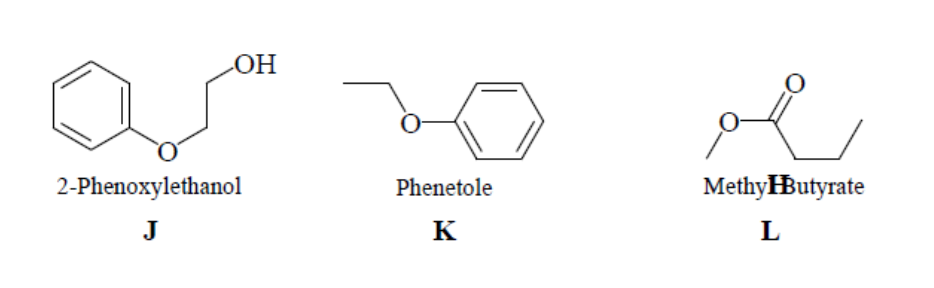 11
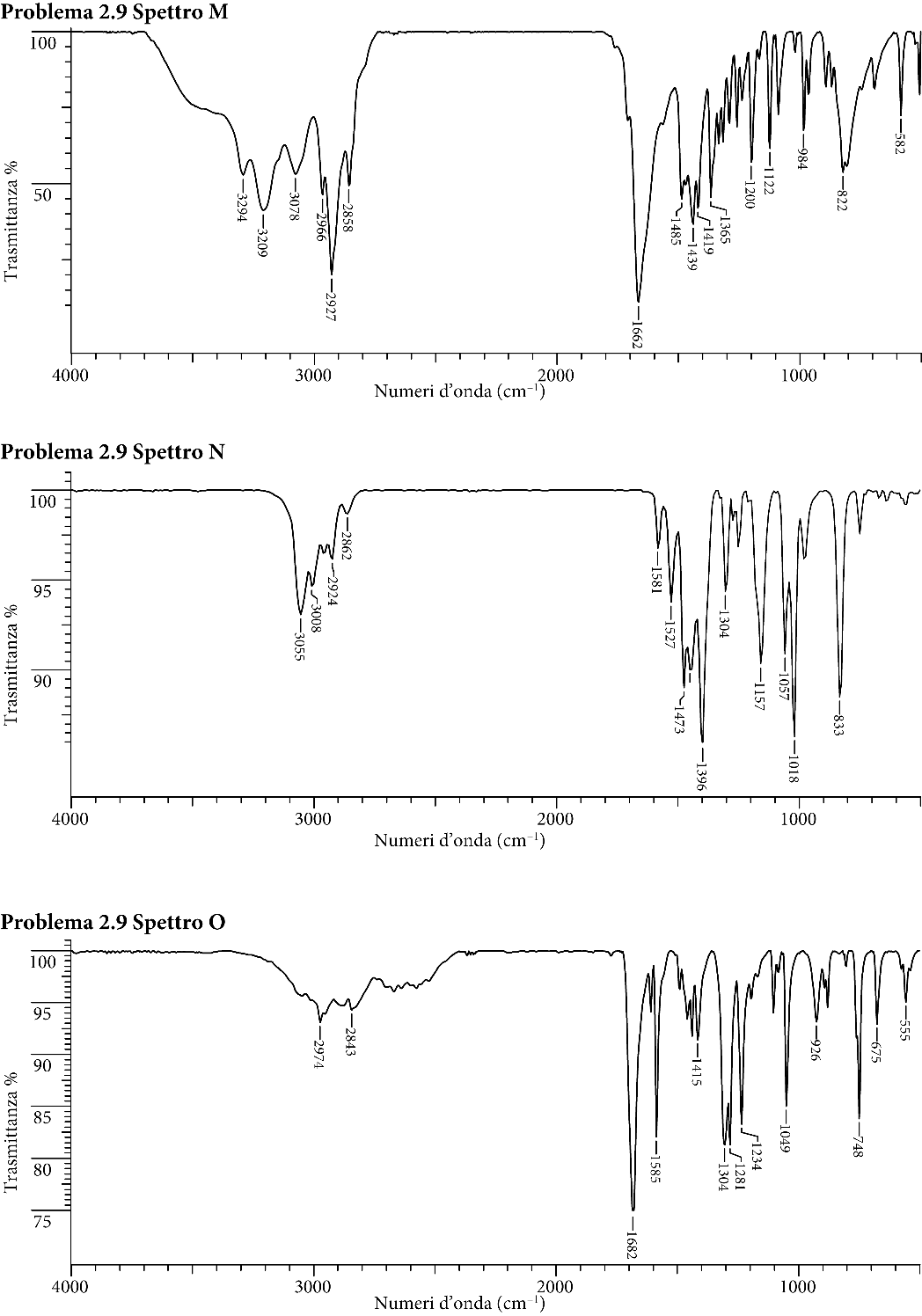 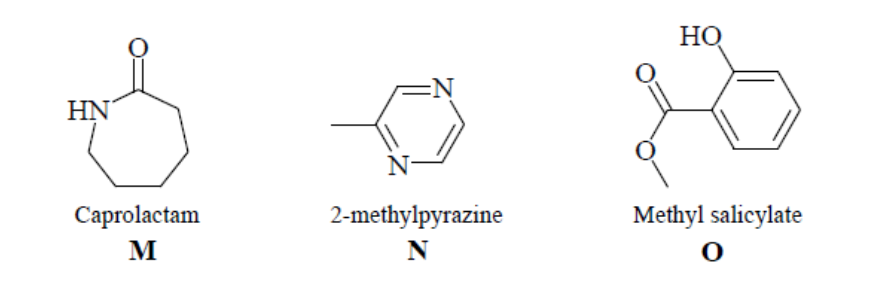 12